Navigating peer Review
A guide to the peer review process, for both authors and reviewers.
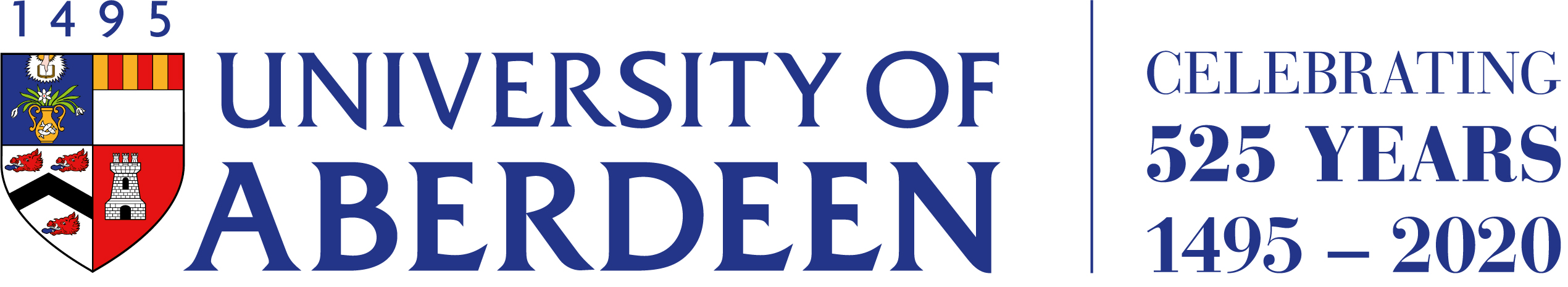 Introduction
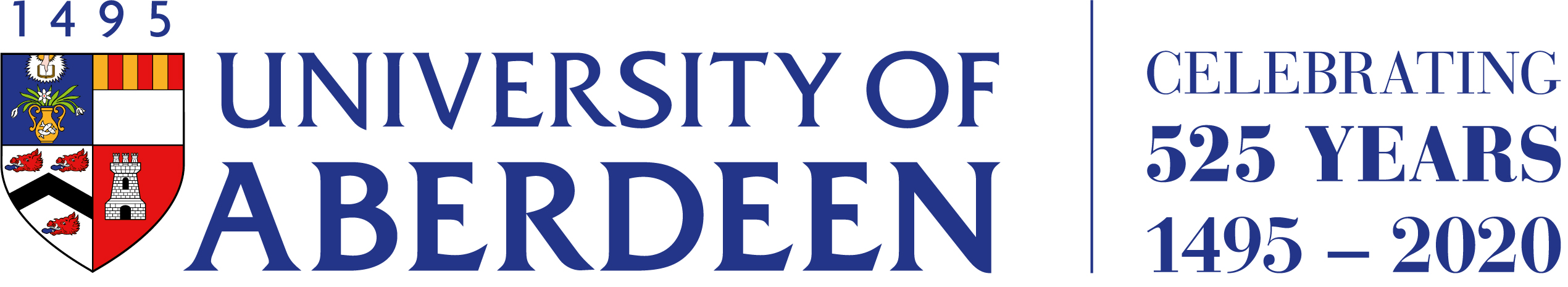 Contents
I. The peer review process
Why peer review?
The mechanisms of peer review
II. Authors
Writing your manuscript
Submitting your manuscript
Revising your manuscript
III. Reviewers
Getting started
Receiving a review invitation
Reviewing the manuscript
Writing the review
Recommendation to the editor
Summary and Resources
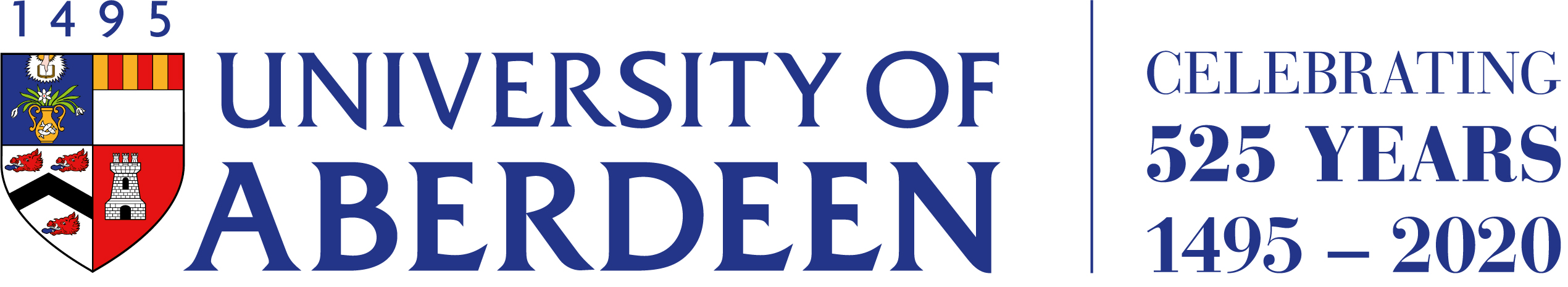 I. The peer review process
A quick overview and explanation of the peer review process.
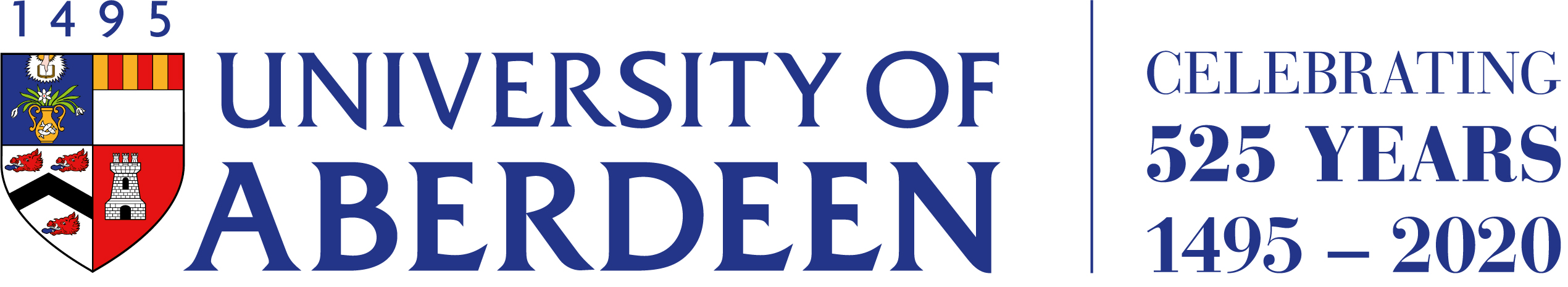 a. Why peer review?
A survey from the Publishing Research Consortium (2015) asks academic authors about peer review:
82% 
agreed that without peer review there is no control in scientific communication.
Peer review is effective for:

Improving the quality of the published paper.
Determining the originality of the manuscript.
Determining the importance of the findings.
Detecting fraud.
Detecting plagiarism.
74%
agreed peer review improves the quality of the published paper.
You can find the study here.
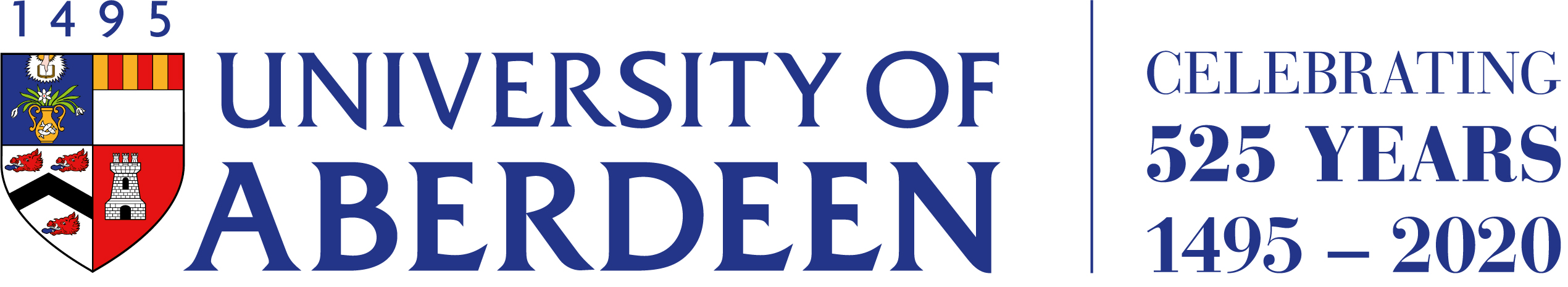 Author chooses a journal
Paper is rejected
Editor rejects it
Author is asked to make revisions
Editor assesses the reviews and  makes a decision
Author submits to journal
Editor sends the manuscript to reviewers
The paper is published
PEER REVIEW
Paper is accepted without further revisions
Editor screens the  manuscript
b. The mechanisms of peer review
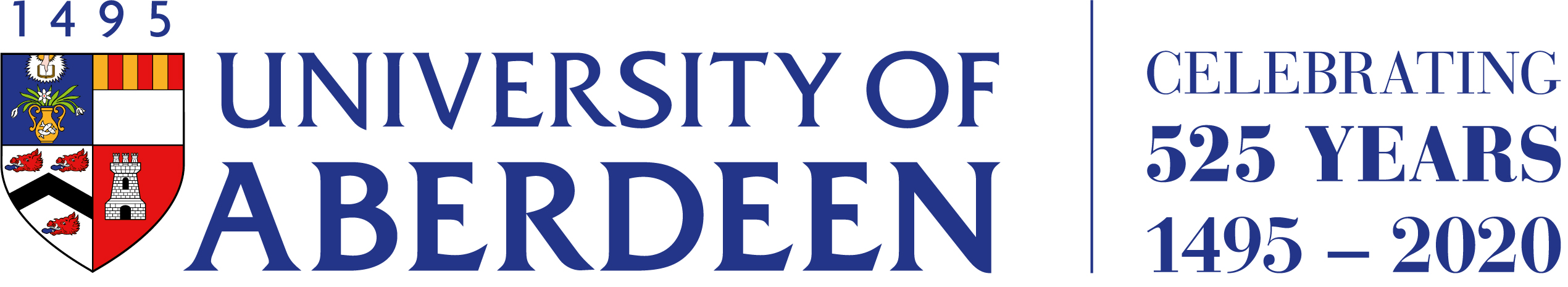 Author chooses a journal
Paper is rejected
Editor rejects it
Author is asked to make revisions
Editor assesses the reviews and  makes a decision
Author submits to journal
Editor sends the manuscript to reviewers
The paper is published
PEER REVIEW
Paper is accepted without further revisions
Editor screens the  manuscript
The author submits their manuscript for a first screening from the editor.

The author needs to choose a journal which fits their field of study, and read that journal’s guidelines. 
Usually, the submission is done electronically.
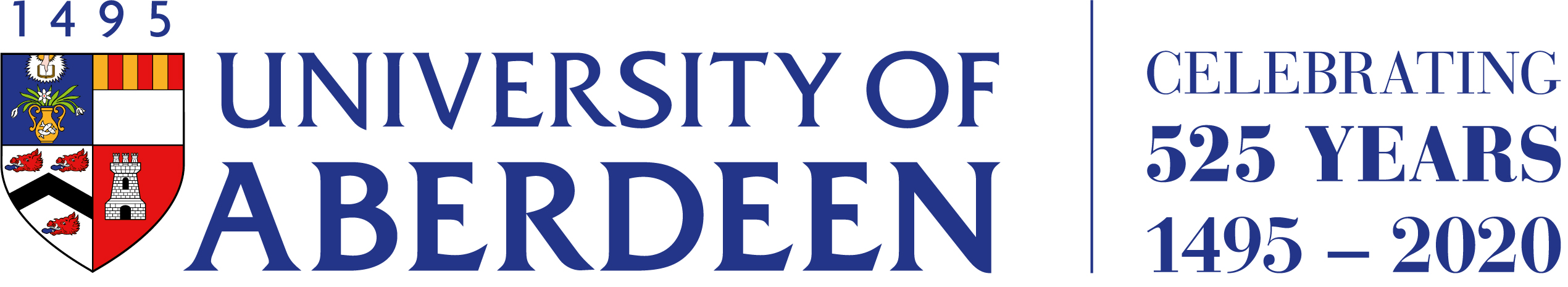 Author chooses a journal
Paper is rejected
Editor rejects it
Author is asked to make revisions
Editor assesses the reviews and  makes a decision
Author submits to journal
Editor sends the manuscript to reviewers
The paper is published
PEER REVIEW
Paper is accepted without further revisions
Editor screens the  manuscript
The manuscript could be rejected by the editor at this stage.

 The paper could be rejected if:
The topic is nor suitable for the journal.
The author has failed to follow the journal’s guidelines. 
The paper is too similar to one that has already been published.
The author revises their manuscript and attempts to submit it to a different journal.
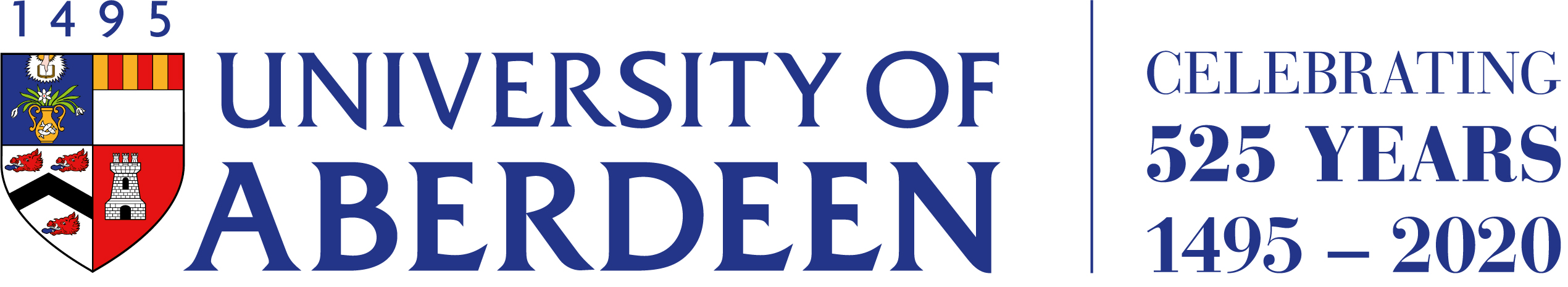 Author chooses a journal
Paper is rejected
Editor rejects it
Author is asked to make revisions
Editor assesses the reviews and  makes a decision
Author submits to journal
Editor sends the manuscript to reviewers
The paper is published
PEER REVIEW
Paper is accepted without further revisions
Editor screens the  manuscript
After accepting the manuscript, the editor reaches out to reviewers.

Journals usually aim for 2 reviewers per paper. 
The editor has a database of reviewers, and finds the ones with expertise in the topic and/or method covered in the paper. 
The reviewers can choose to accept or decline the review offer.
They are given a few weeks to return the review.
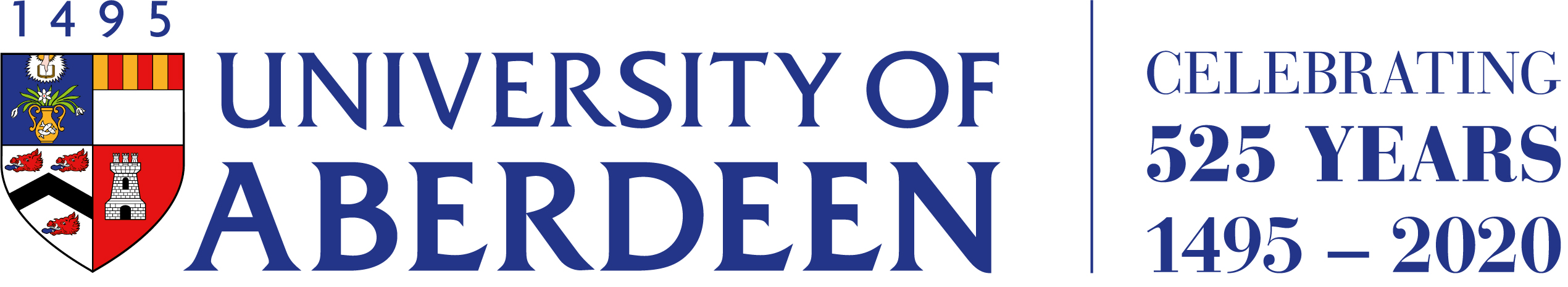 Author chooses a journal
Paper is rejected
Editor rejects it
Author is asked to make revisions
Editor assesses the reviews and  makes a decision
Author submits to journal
Editor sends the manuscript to reviewers
The paper is published
PEER REVIEW
Paper is accepted without further revisions
Editor screens the  manuscript
The manuscript is sent to the reviewers.

The reviewing process consists of checking: 
The relevance and novelty of this article in its field.
Its overall structure and readability.
Its appropriate use of sources and methodologies.
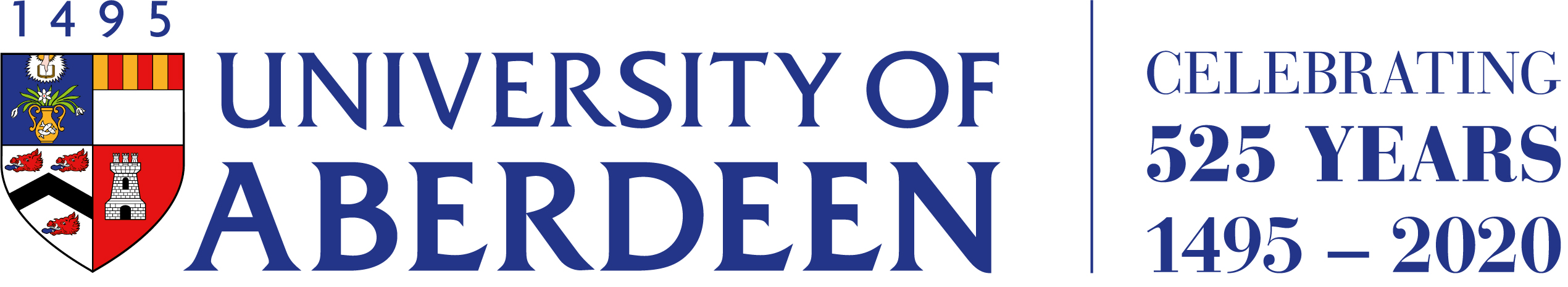 Author chooses a journal
Paper is rejected
Editor rejects it
Author is asked to make revisions
Editor assesses the reviews and  makes a decision
Author submits to journal
Editor sends the manuscript to reviewers
The paper is published
PEER REVIEW
Paper is accepted without further revisions
Editor screens the  manuscript
There are different kinds of peer review:
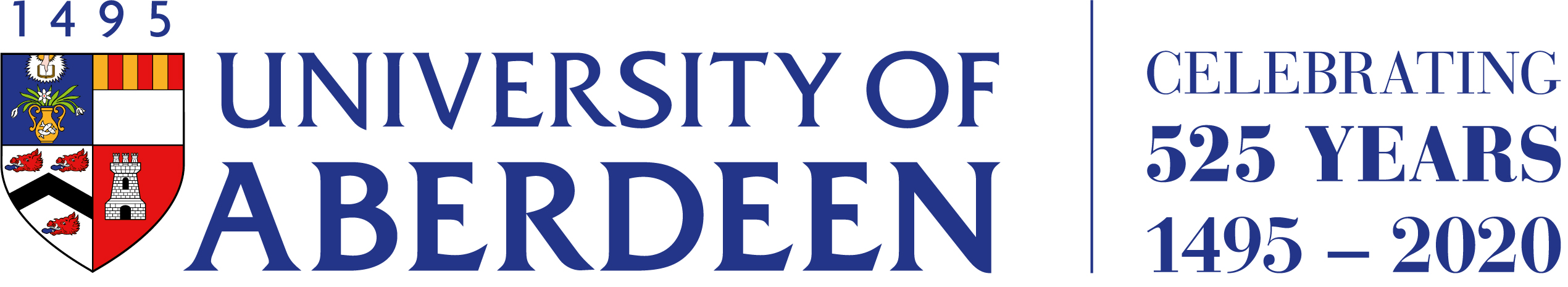 Author chooses a journal
Paper is rejected
Editor rejects it
Author is asked to make revisions
Editor assesses the reviews and  makes a decision
Author submits to journal
Editor sends the manuscript to reviewers
The paper is published
PEER REVIEW
Paper is accepted without further revisions
Editor screens the  manuscript
The editor makes a decision based on the reviews, and their own evaluation of the paper.

The editor can choose to:
REJECT the manuscript
REVISE with MAJOR revisions needed.
REVISE with MINOR revisions needed.
ACCEPT with no revisions.
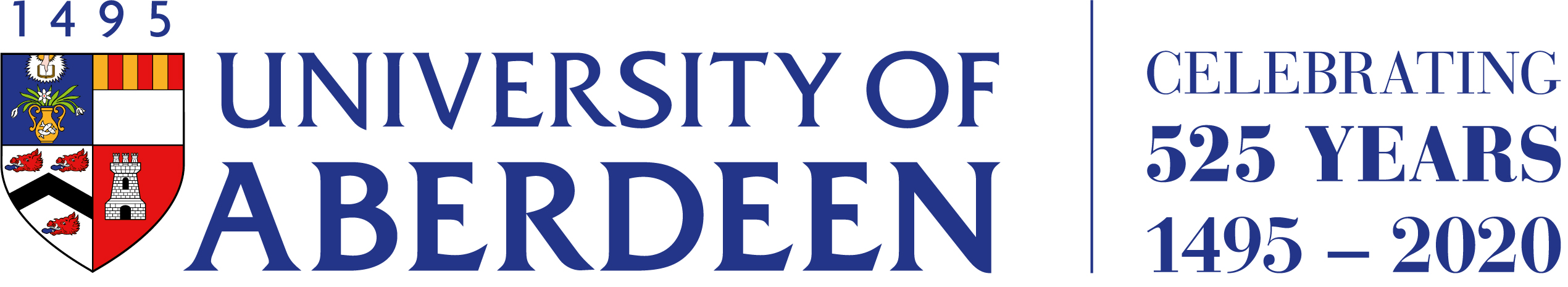 Author chooses a journal
Paper is rejected
Editor rejects it
Author is asked to make revisions
Editor assesses the reviews and  makes a decision
Author submits to journal
Editor sends the manuscript to reviewers
The paper is published
PEER REVIEW
Paper is accepted without further revisions
Editor screens the  manuscript
The paper does not pass peer review and is rejected by the editor. 

The author receives comments from the reviewers, and should use them to revise the manuscript before submitting it to another journal.
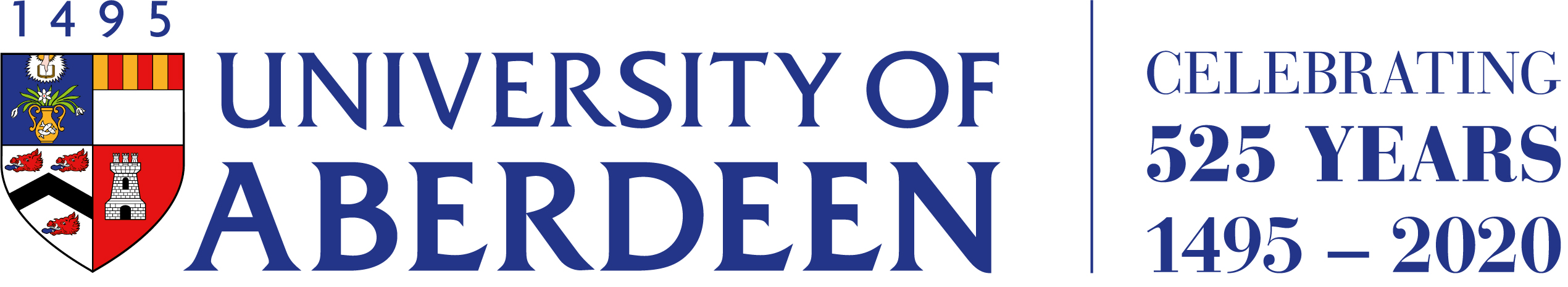 Author chooses a journal
Paper is rejected
Editor rejects it
Author is asked to make revisions
Editor assesses the reviews and  makes a decision
Author submits to journal
Editor sends the manuscript to reviewers
The paper is published
PEER REVIEW
Paper is accepted without further revisions
Editor screens the  manuscript
The author is asked to revise the manuscript.

The author bases the revisions on the comments of the reviewers.
If MAJOR revisions are needed, the manuscript needs to be checked by the reviewers once again before publication.
If MINOR revisions are needed, the manuscript is only checked by the editor, and not the reviewers.
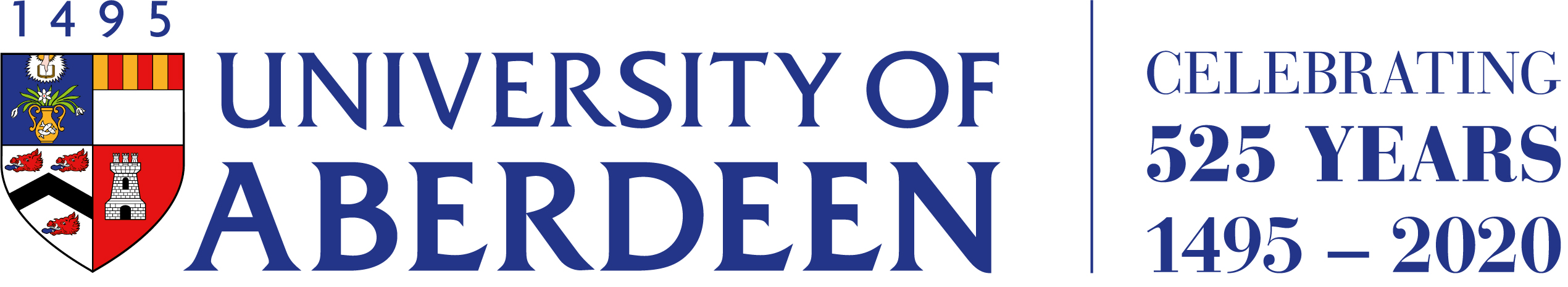 Author chooses a journal
Paper is rejected
Editor rejects it
Author is asked to make revisions
Editor assesses the reviews and  makes a decision
Author submits to journal
Editor sends the manuscript to reviewers
The paper is published
PEER REVIEW
Paper is accepted without further revisions
Editor screens the  manuscript
The paper does not need any more revisions, and is ready to be published!

Sometimes the manuscript does not need any revision at all, but this is rare.
 
The paper is edited and proofread by the journal, then is published.
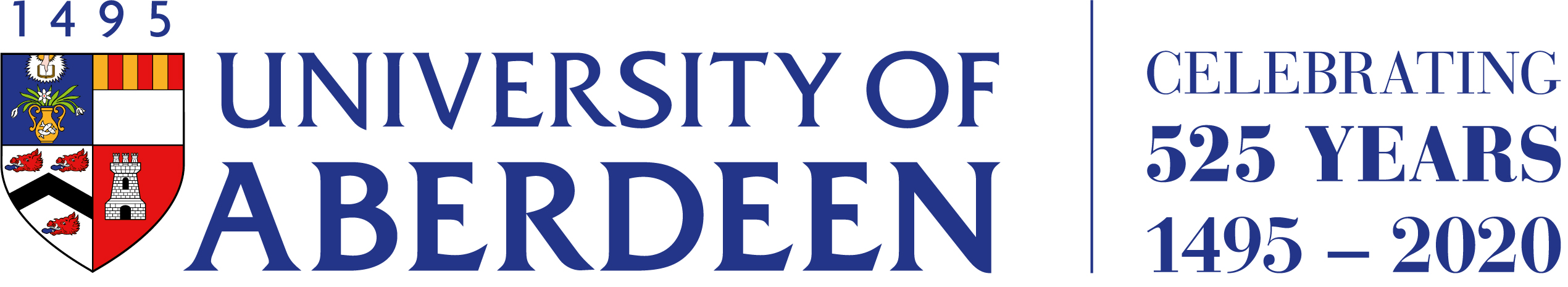 Author chooses a journal
Paper is rejected
Editor rejects it
Author is asked to make revisions
Editor assesses the reviews and  makes a decision
Author submits to journal
Editor sends the manuscript to reviewers
The paper is published
PEER REVIEW
Paper is accepted without further revisions
Editor screens the  manuscript
How do you fit in this process, both as an author and as a reviewer?
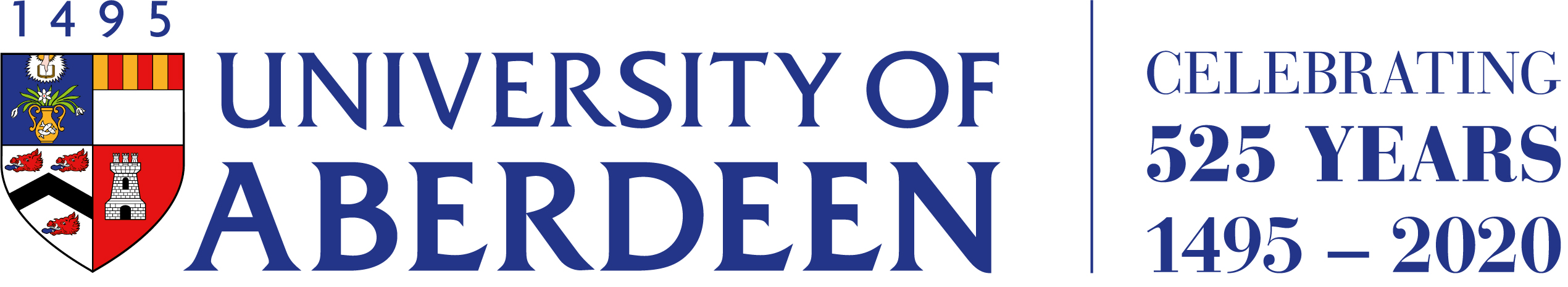 II. Authors
How to successfully submit a manuscript.
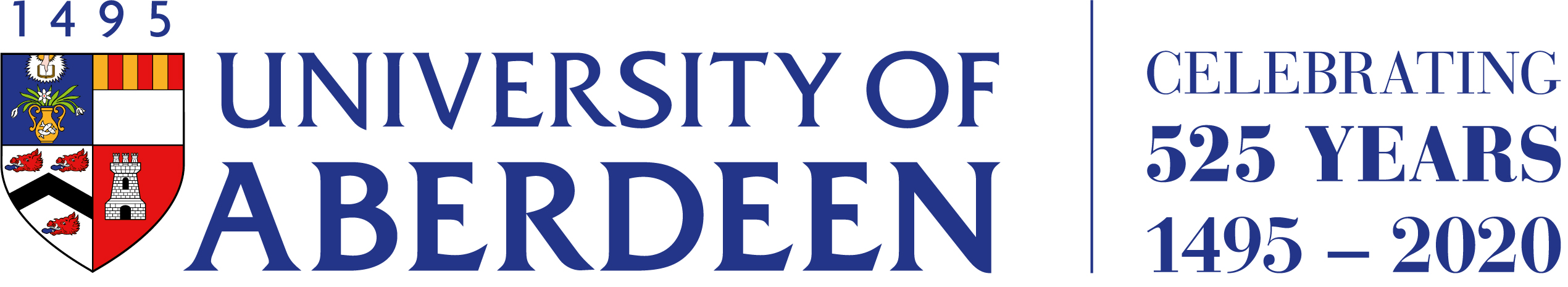 a. Writing your manuscript
The reviewers will be looking at the structure and clarity of your paper, as well as its use of sources and methodologies. Here are some ideas of what will be evaluated during the peer review process, if you are writing for a scientific journal.
You can find more information on this in this webinar from Zoë Mullan, founding editor of The Lancet Global Health, published by Elsevier.
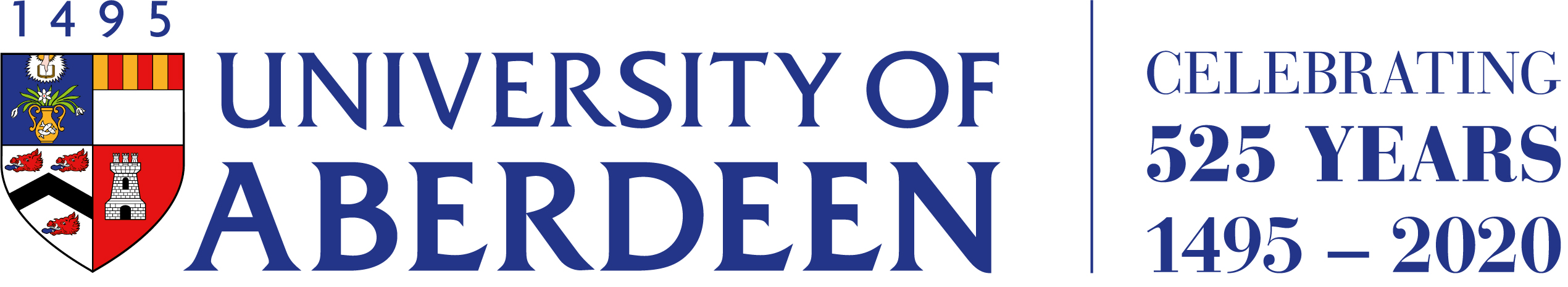 a. Writing your manuscript
Here are some ideas of what will be evaluated during the peer review process, if you are writing for a journal in the field of arts and humanities.
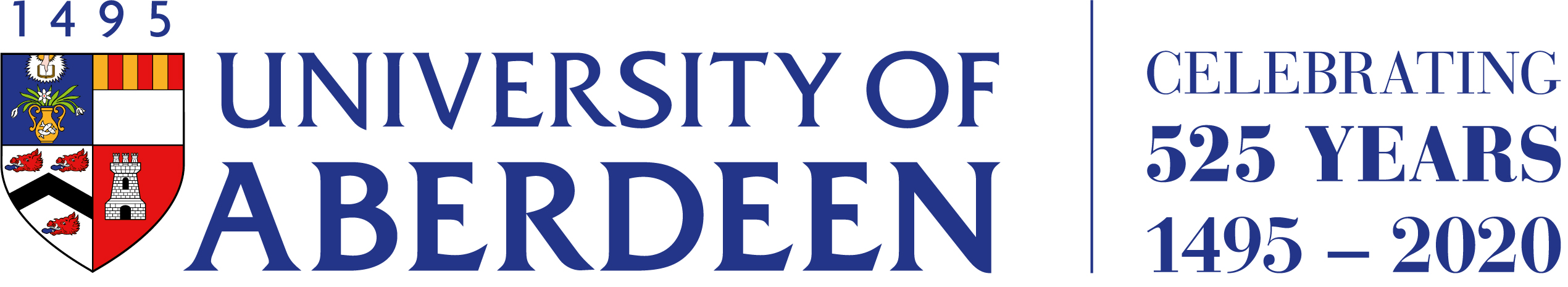 b. Submitting your manuscript
Only submit your manuscript to one journal at the time. 
Only approach other editors if you have been rejected by your first choice of journal.
Before submitting your manuscript, make sure that its aims align with the focus of the journal. Editors will not be interested in publishing your work if that is not the case.
Information regarding the focus and aims of a particular journal can be found on its website.
Remember to consult and follow the journal’s author guidelines.
They are usually found on their website, and cover essential information regarding…
the article’s structure
the journal’s preferred reference style 
instructions for graphical figures and illustration
instructions for the acknowledgements and biography
… and more!
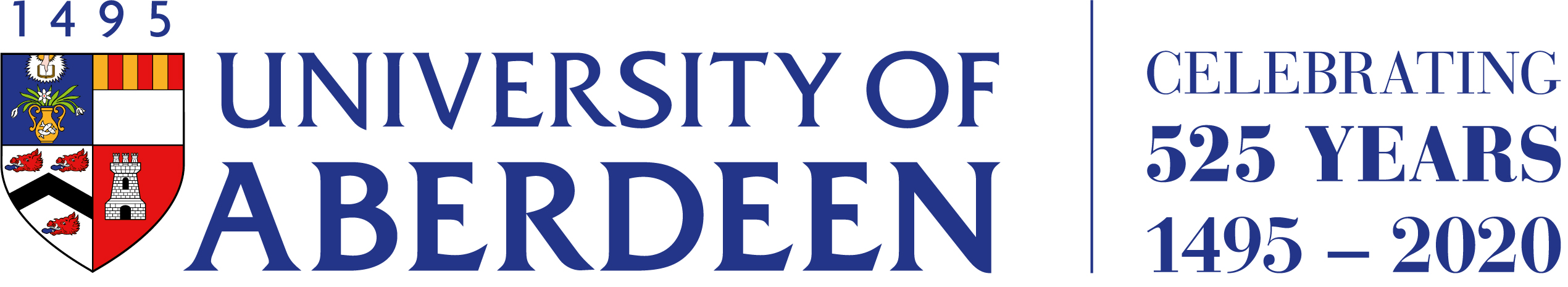 b. Submitting your manuscript
Here are examples of journals’ guidelines for authors, from the journals Nature and Past & Present.
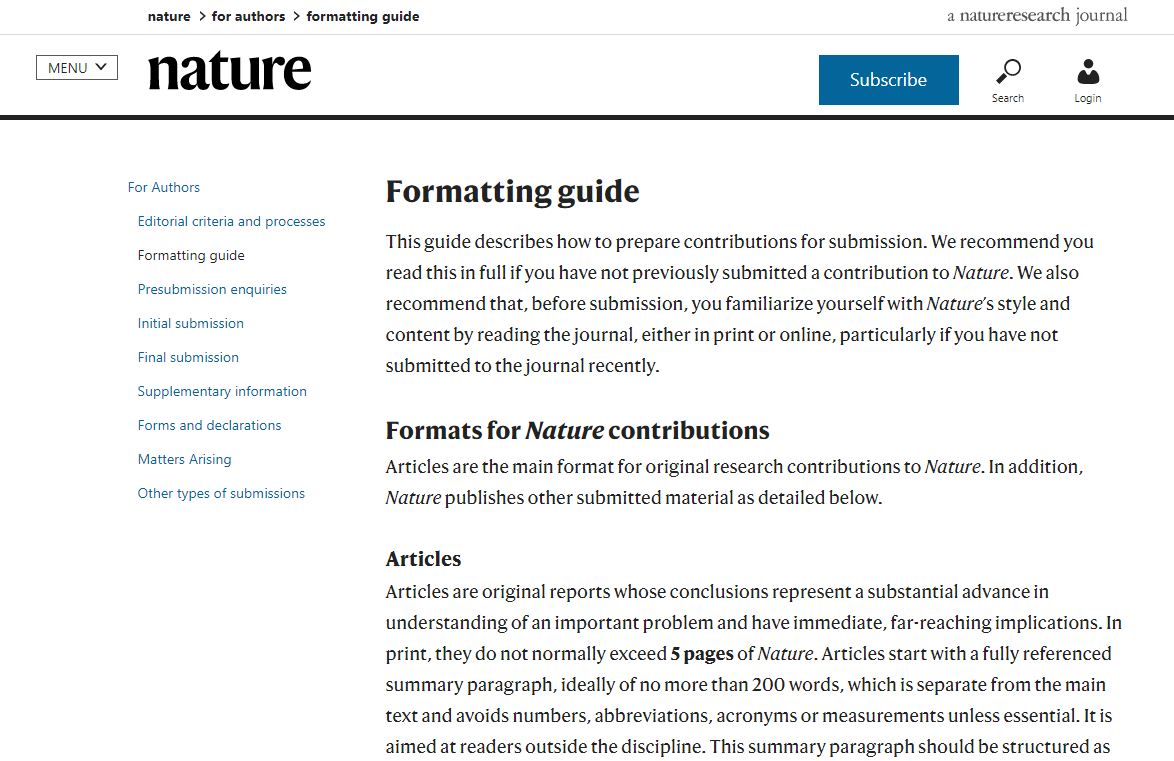 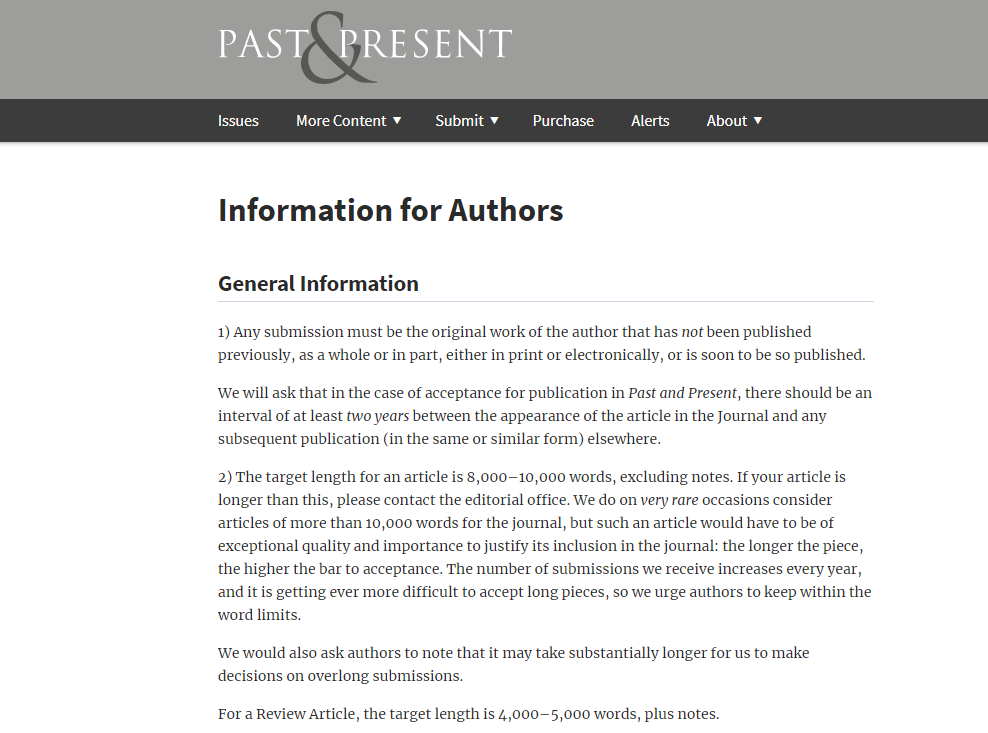 You can find this page here. 
The screenshot was taken in Jan 2020.
You can find this page here.
The screenshot was taken in Jan 2020.
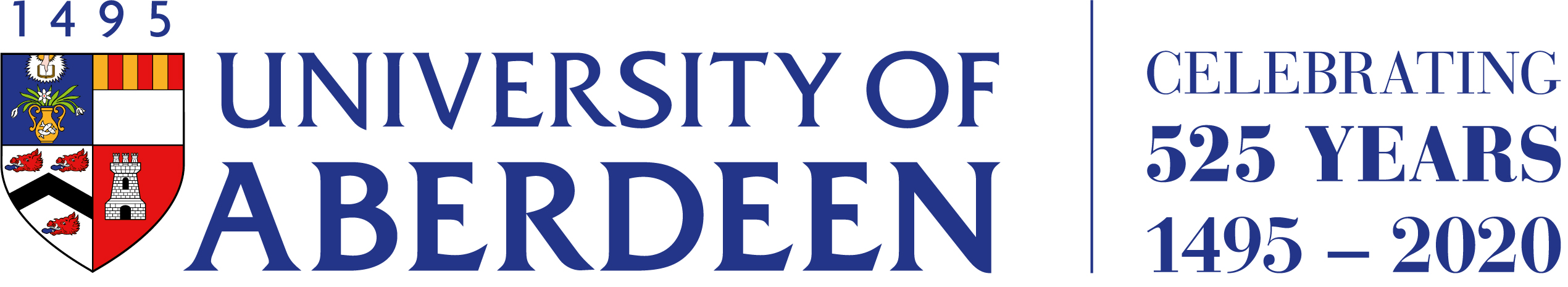 c. Revising your manuscript
If your manuscript needs revisions, or if it is rejected, it is important to take into account the reviewers’ comments on your work. These could include comments about: the methodology, your use of sources, the construction of your argument, the clarity of your tables and illustrations, etc.
Make sure you revise your manuscript according to the reviews before submitting it again.
However, if you disagree with peer reviewers, and feel that it would be appropriate to defend your work, you can get back to the editor to let them know about the situation.
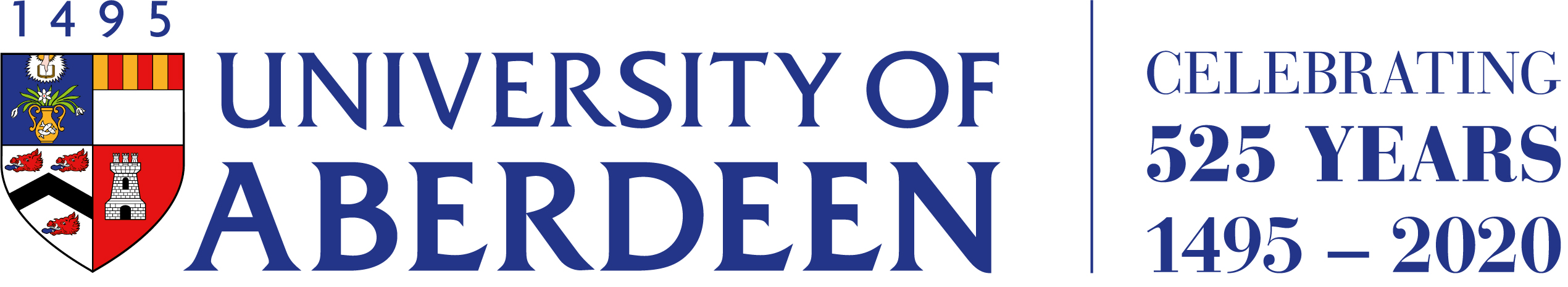 III. Reviewers
How to efficiently review a manuscript.
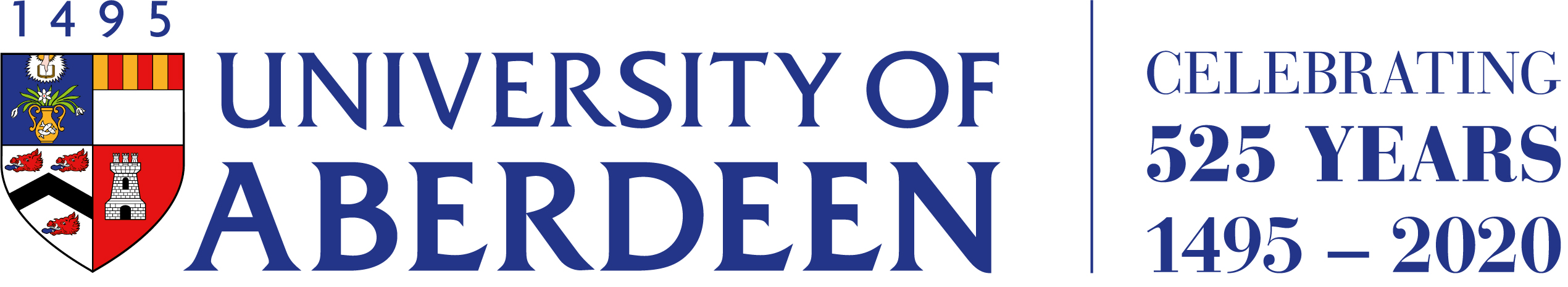 a. Getting started
Get involved in peer review to:
 Contribute to the academic community.
 Enhance your reputation or career, and distinguish yourself as an expert in your field.
 Stay up-to-date with emerging research in your field.
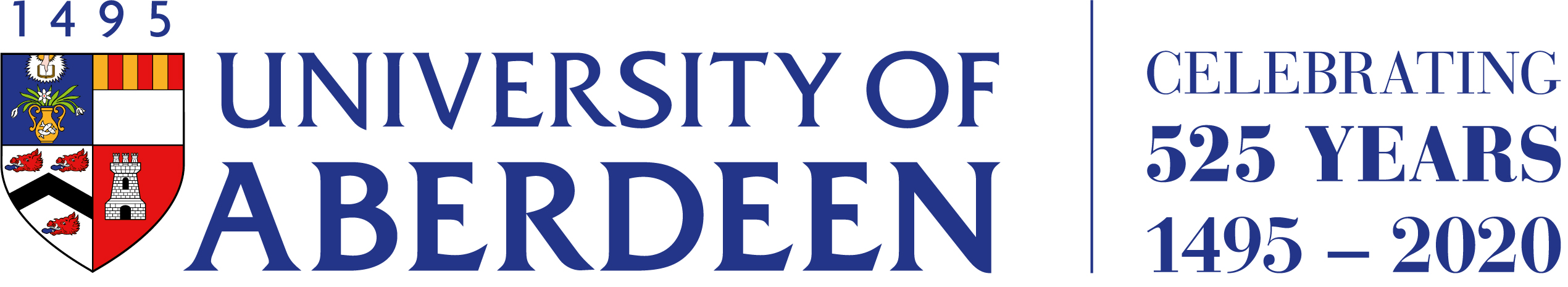 b. Receiving a review invitation
Are you able to respect the deadline? 
The average review takes a few hours to complete.
These are important elements to consider before accepting a review invitation. 

Tell the editor about any doubts you may have regarding these questions.
Do you have the appropriate knowledge and expertise?
The editor is looking for an expert’s opinion.
Do you understand the focus of the journal? 
The reviewers’ guidelines are found on the journal’s site, or invitation email.
Are there any conflicts of interest? 
Do you work in the same institution as the author, or have collaborated before, etc.
Accept or decline the invitation as promptly as you can, so as to not slow down the publication process! When declining, you may suggest alternative reviewers, if possible. 
The correspondence about the manuscript should remain confidential before, during, and after the peer review process.
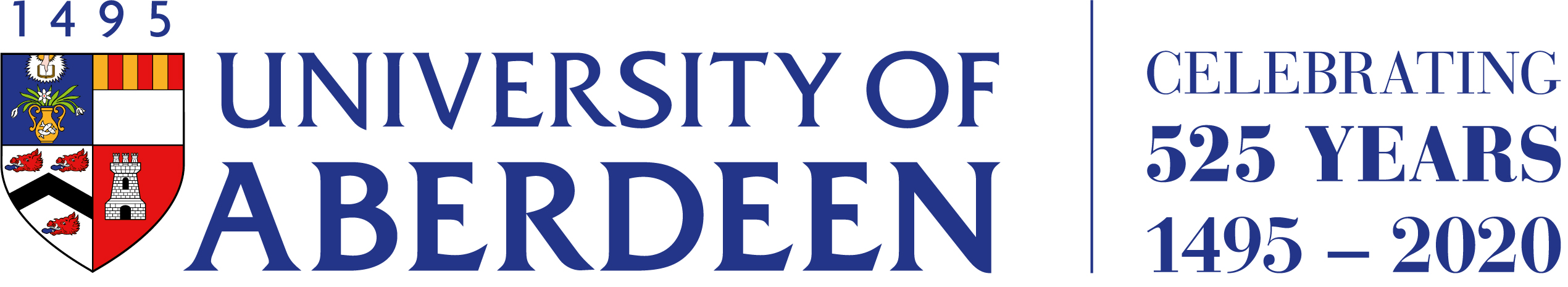 c. Reviewing the manuscript
It is essential to read through the whole manuscript before writing any review.
You may want to focus on the following aspects of the article:
The content and structure
Are the arguments clear?
Do the title and abstract reflect the content of the article? 
Are the tables/figures/images relevant and clear? 
Does the evidence support the conclusions?
The sources and methodology
Has the author used relevant sources?
Is the methodology appropriate for the research question?
Is the methodology well-described?
The topic
Is it appropriate for the journal?
Does it contribute and add to the knowledge of its academic field?
Does it answer a relevant question?
Do NOT correct typos or spelling mistakes! It is time-consuming, 
and is the task of the journal’s copy editors. 
You could address spelling problems in one or two sentences in your review.
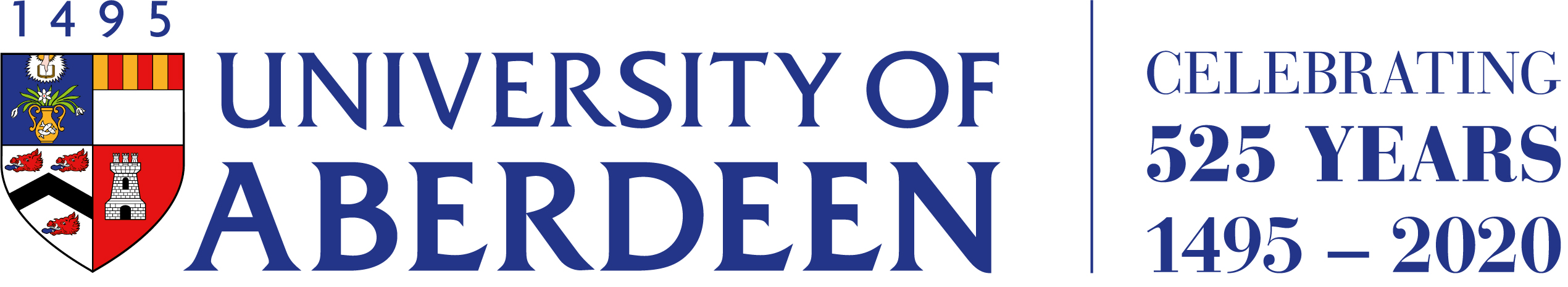 d. Writing the review
Reviews can be structured in different ways. However, here are some important considerations:
1. Overview
How do you interpret the points made in the paper?
How does it contribute to your academic field?
Main strengths and weaknesses?
2. Major comments
These are problems that affect the understanding of the paper.
Be precise! Refer to specific extracts and suggest ways to improve the paper.
3. Minor comments
These can include: confusing sentences, unclear figures, incorrect references, etc.
Similarly, being precise will facilitate the author’s revisions.
Remember that your goal is to help improve the paper, so it is important to keep a constructive tone.
You can find more information on this in this webinar from Zoë Mullan, founding editor of The Lancet Global Health, published by Elsevier.
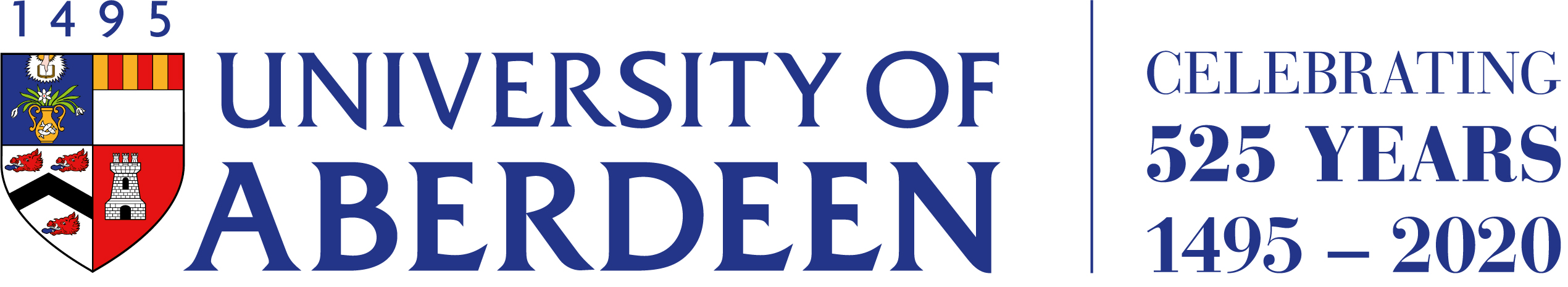 e. Recommendation to the editor
You can recommend one of four choices to the editor:
Your recommendation should reflect your comments to the author. 

Keep in mind that the editor makes the final decision, and it may not match your recommendation.
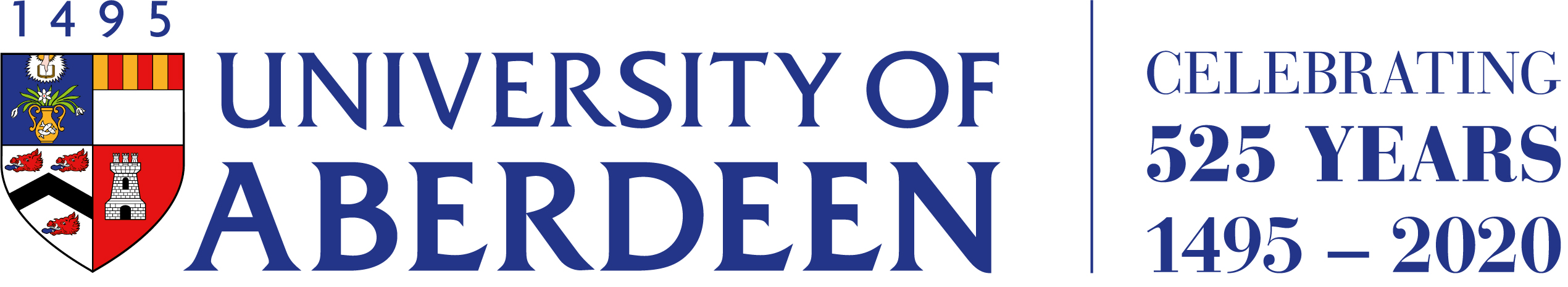 Summary and Resources
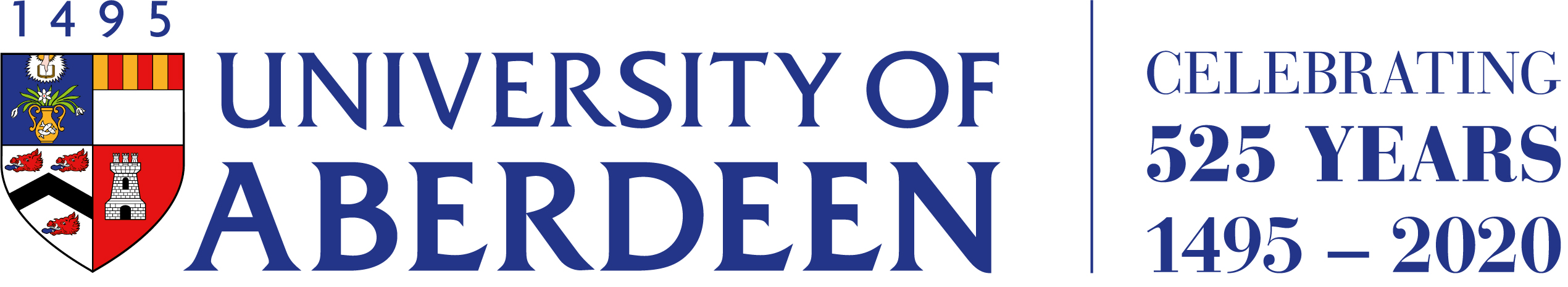 Summary
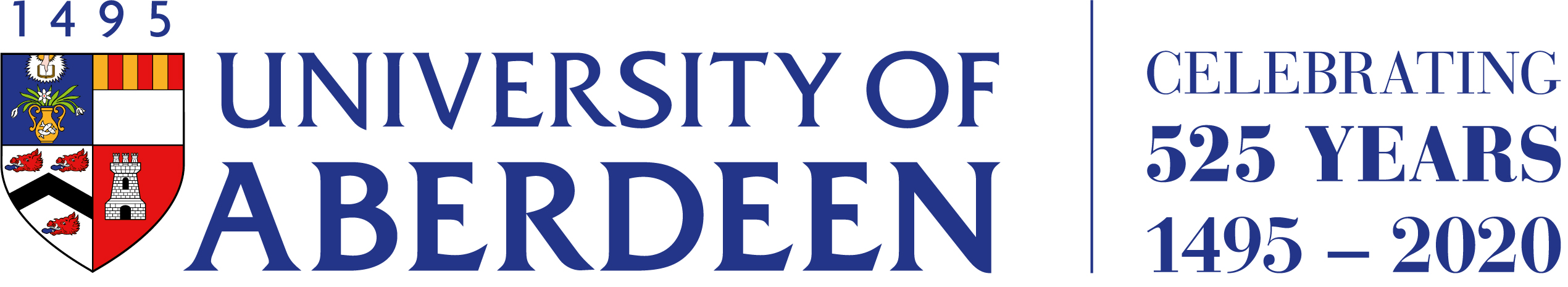 Resources
Electv, Introduction to academic publishing: A guide for researchers. 

Elsevier’s Researcher Academy, Certified Peer Reviewer Course. You can take the course here: https://researcheracademy.elsevier.com/navigating-peer-review/certified-peer-reviewer-course

University of Manchester Library, My Research Essentials: Peer review. You can take the course here: https://www.escholar.manchester.ac.uk/learning-objects/mre/peer-review/story_html5.html
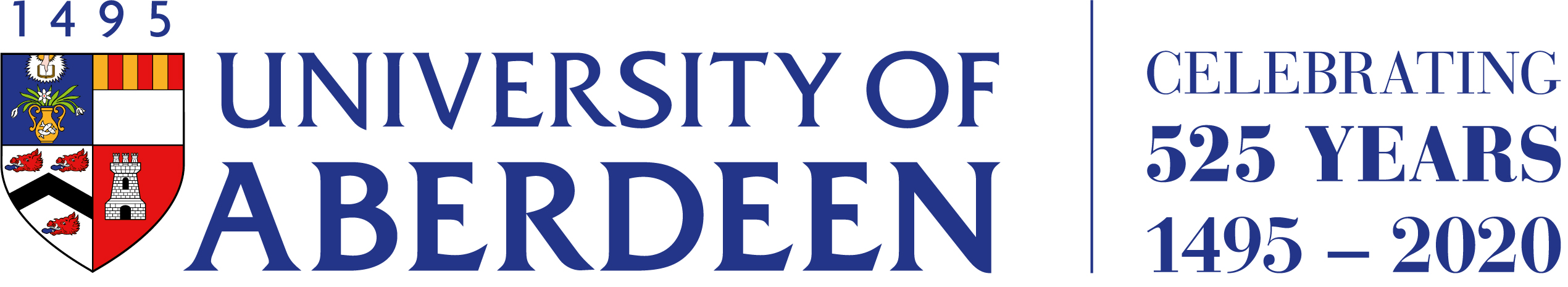